Romantism
Art movment
Beginnings
Romanticism (also the Romantic era or the Romantic period) was an artistic, literary, musical and intellectual movement that originated in Europe toward the end of the 18th century and in most areas was at its peak in the approximate period from 1800 to 1850. 
Romanticism was characterized by its emphasis on emotion and individualism as well as glorification of all the past and nature, preferring the medieval rather than the classical.
Basic characteristics
The movement emphasized intense emotion as an authentic source of aesthetic experience, placing new emphasis on such emotions as apprehension, horror and terror, and awe—especially that experienced in confronting the new aesthetic categories of the sublimity and beauty of nature. 
It elevated folk art and ancient custom to something noble, but also spontaneity as a desirable characteristic.
Main romanticism artists
J. M. W. Turner - The Slave Ship
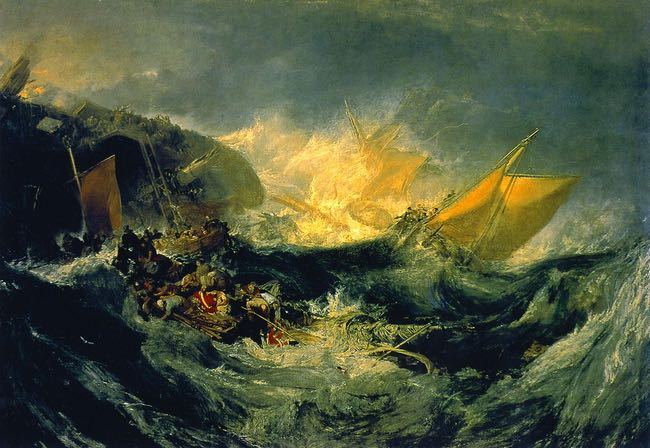 Main romanticism artists
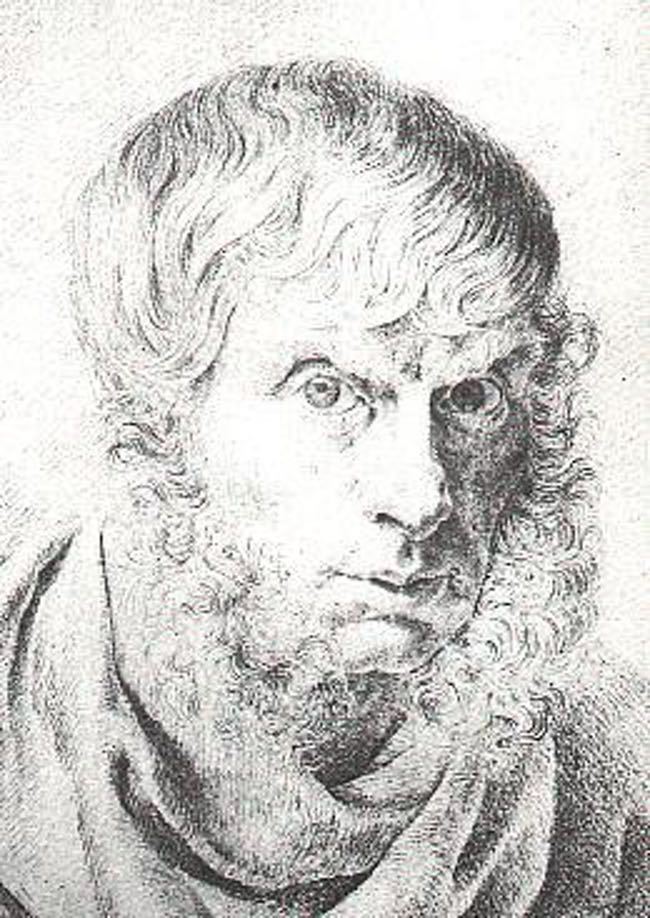 Caspar David Friedrich
Main romanticism artists
Francisco José de Goya y Lucientes was a Spanish romantic painter and printmaker regarded both as the last of the Old Masters and the first of the moderns. Goya was court painter to the Spanish Crown
Francisco José de Goya – The Third of May 1808
Francisco José de Goya – La Maja Desnuda
Francisco José de Goya –La maja vestida